DETECTION OF RARE TARGET
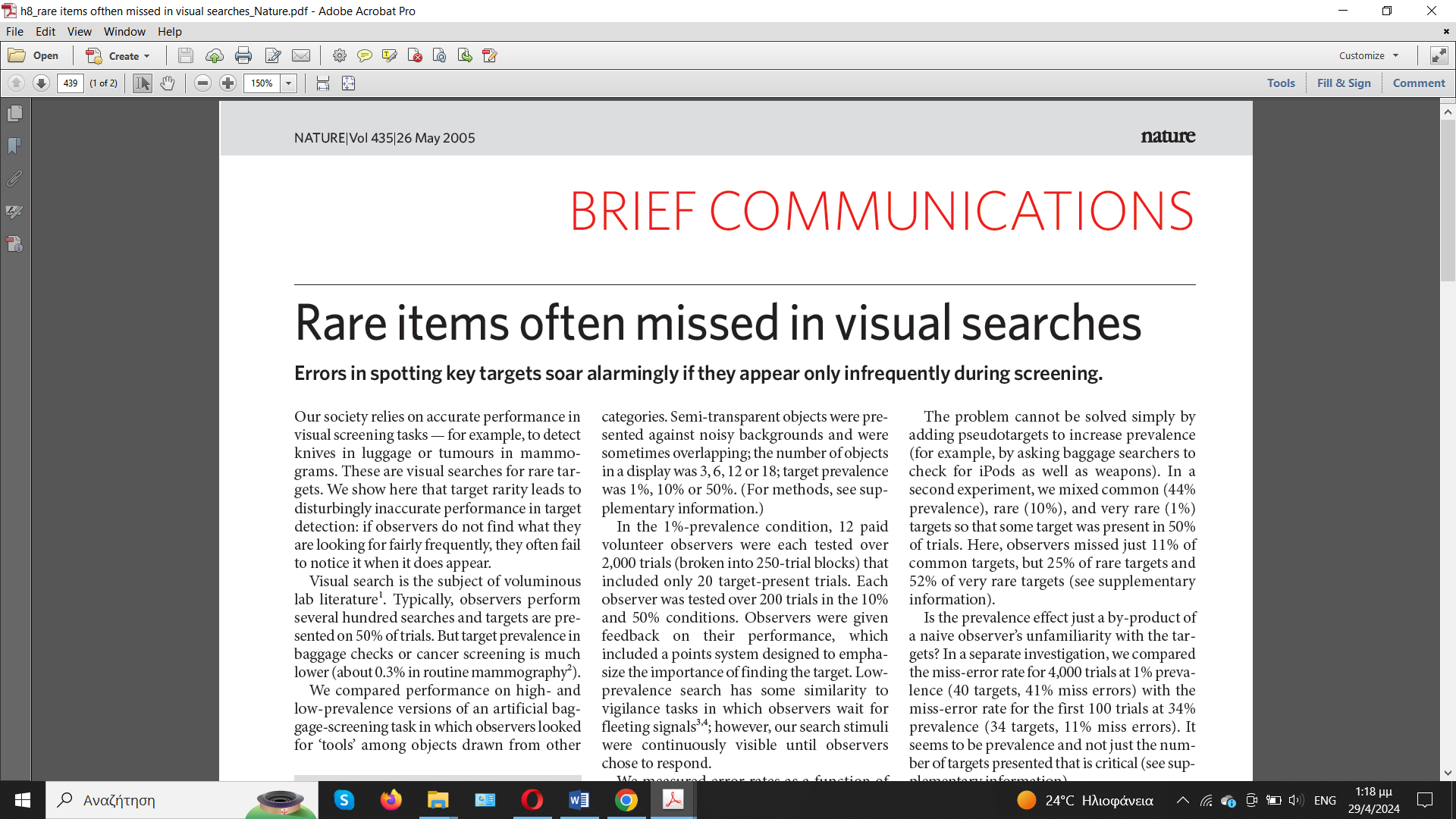 ‘’Our society relies on accurate performance in visual screening tasks.’’
‘’Detecting rare items like weapons in luggage or tumors in mammograms leads to high error rates due to their infrequency’’
Experiment: Artificial baggage-screening tasks, looking for semi-transparent objects against noisy backgrounds (target prevalences: 1-10-50 %, display objects: 3- 6- 12- 18)

Errors were primarily ‘misses’. 1% prevalence  30% errors

False alarms  extremely rare (0.03%)
DETECTION OF RARE TARGET
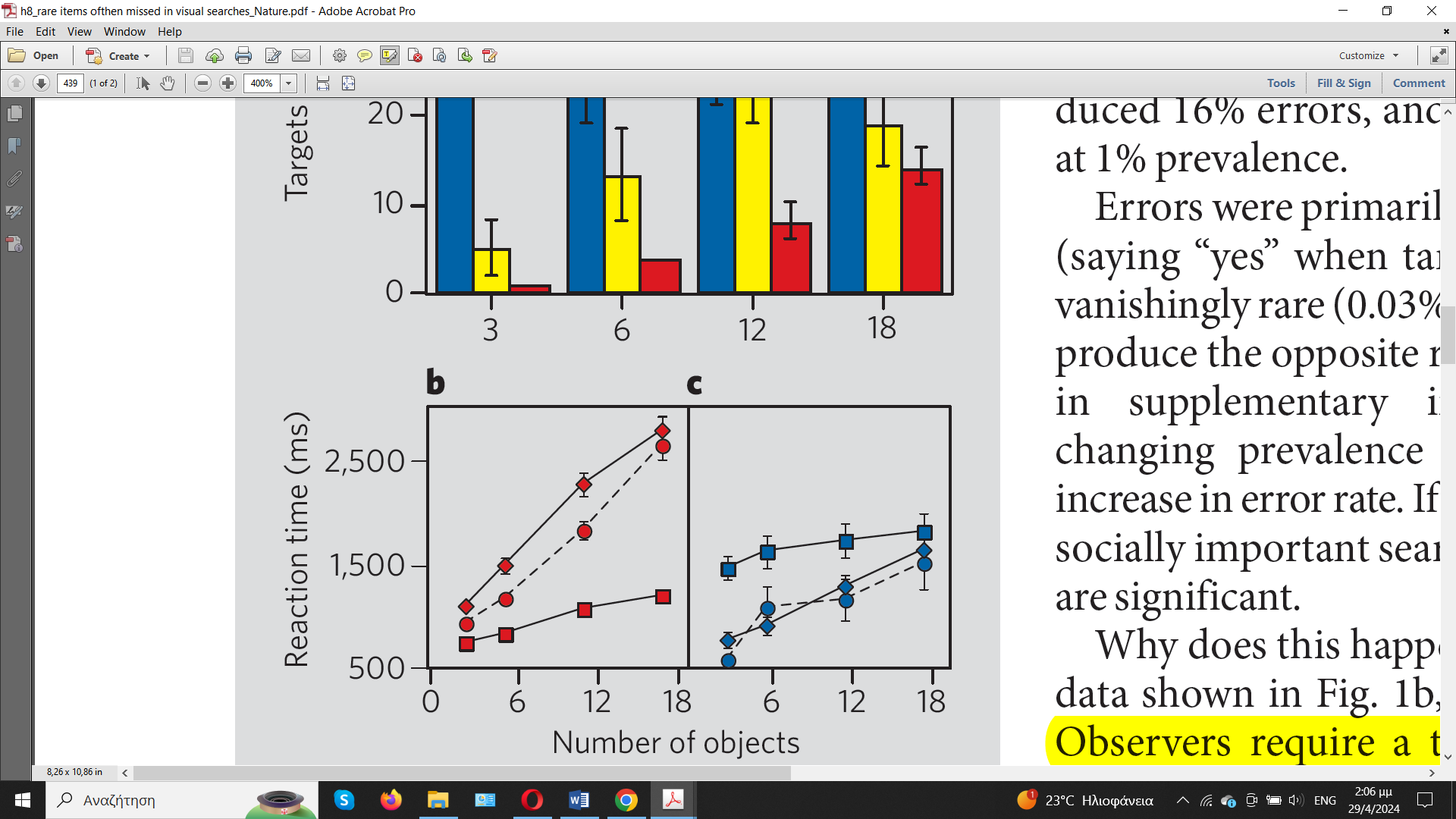 Observers adjust their search speed based on recent errors or successes.    

   = absent target,        = present target
In 50% prevalence, ‘absent’ responses are slower than ‘present’ responses.
In 10% prevalence, ‘absent’ responses are faster than ‘present’ responses  
     (driving down the quitting threshold- they abandon their search!)      ⇒ ↑ error rates
If you don’t find it often, you often don’t find it.

Attempts to raise target prevalence by introducing pseudotargets (e.g check for weapons & ipod) not effective  still missing the rare/ very rare targets
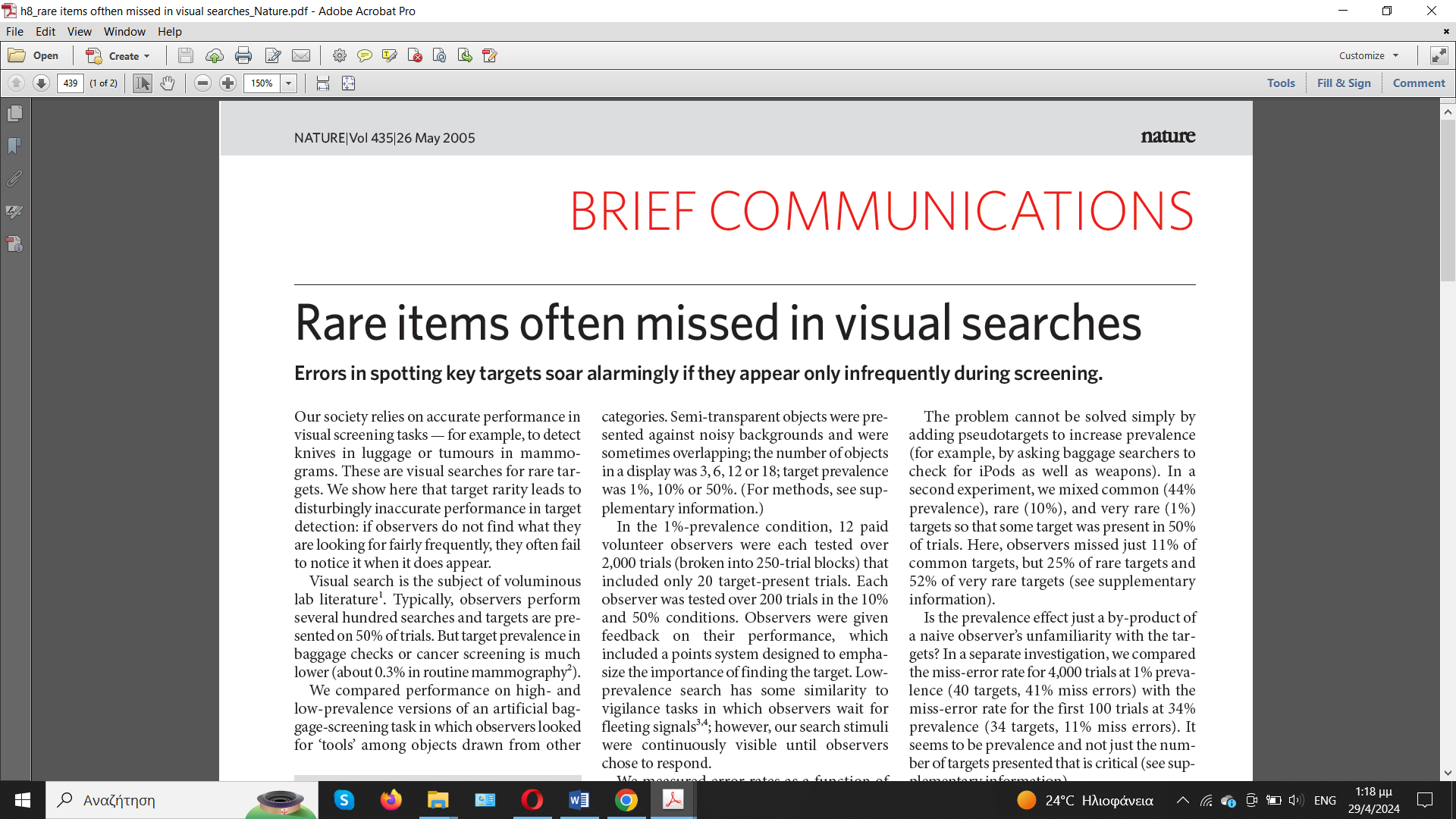 DETECTION OF RARE TARGET
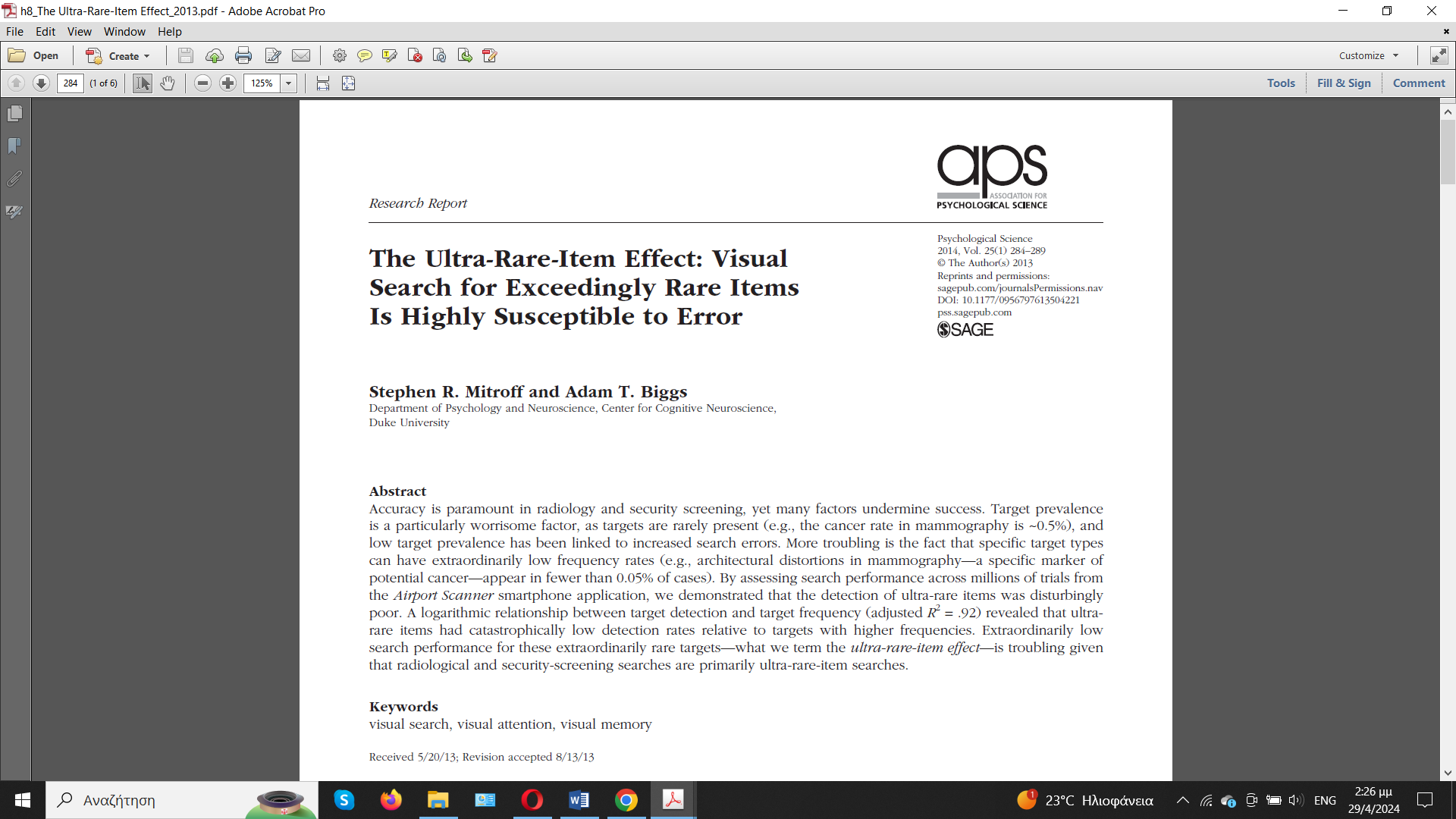 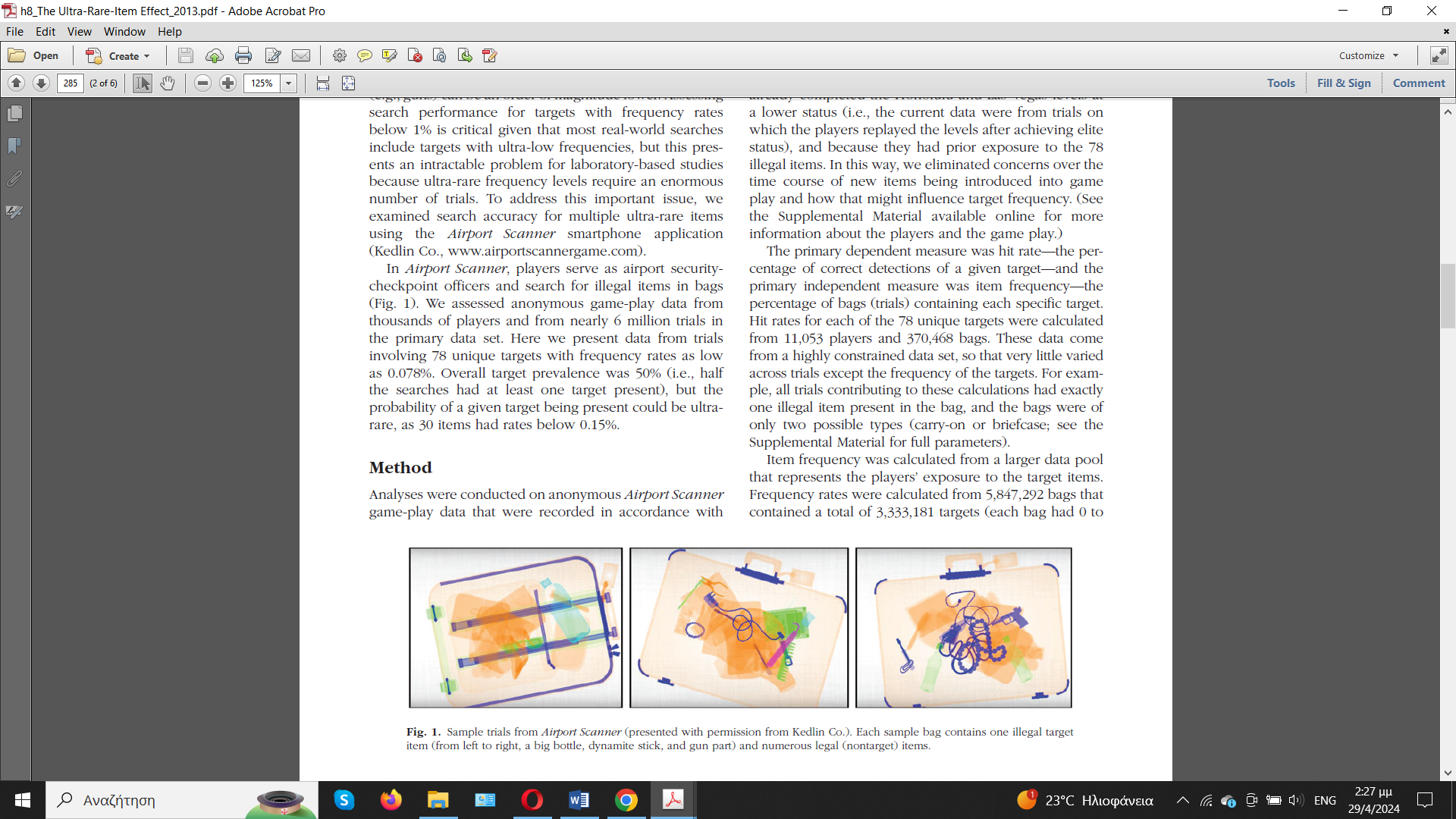